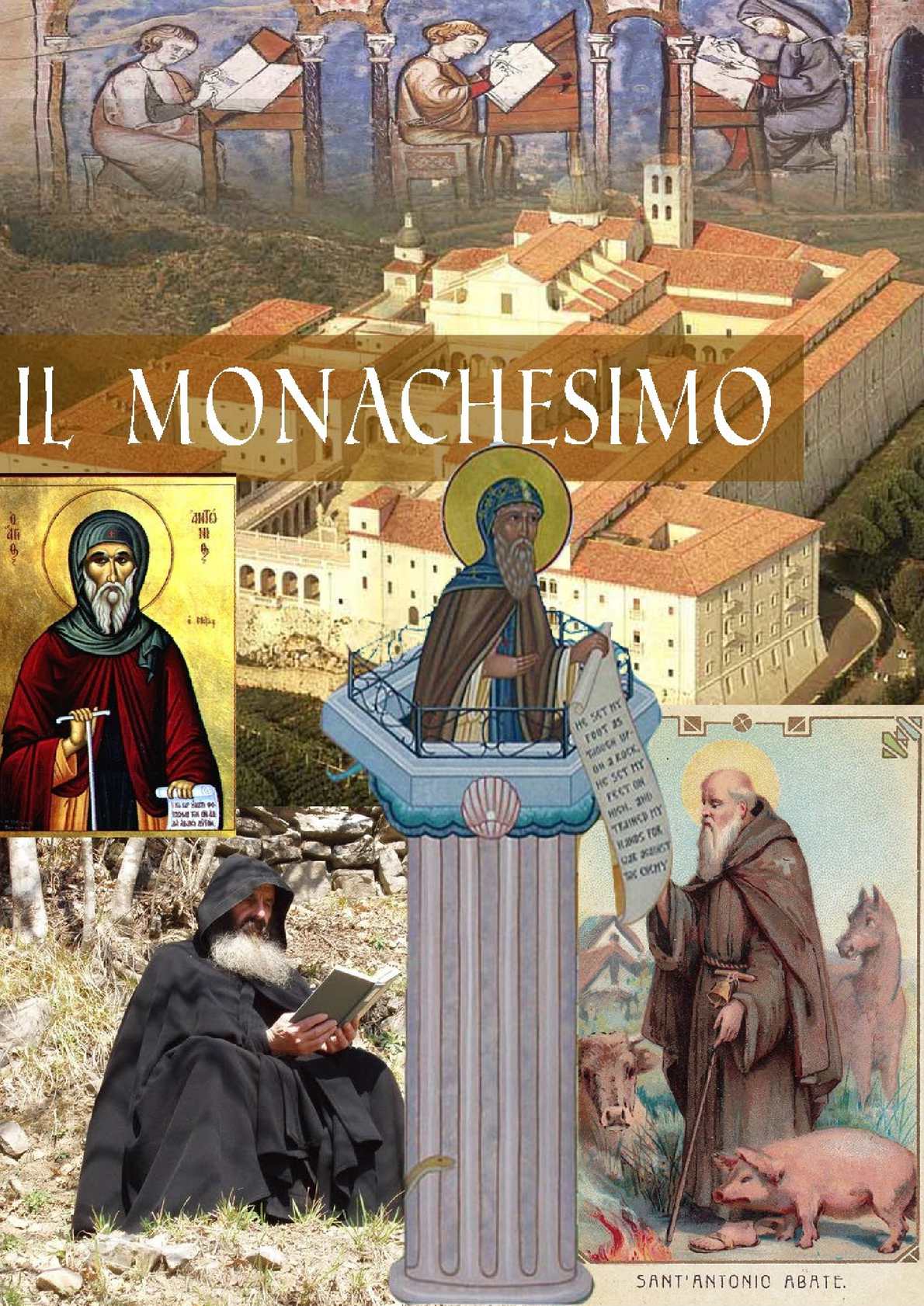 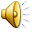 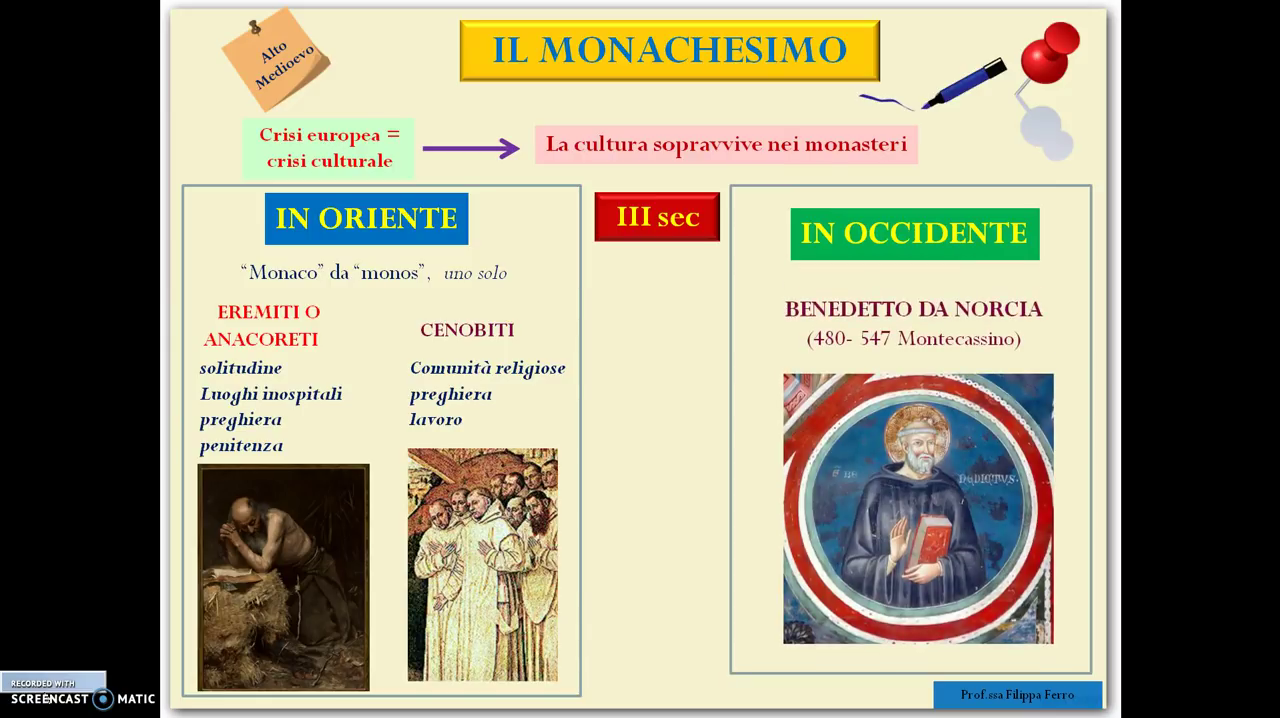 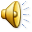 SAN BENEDETTO
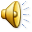 529: fonda un monastero a Montecassino
480-547
Scrive la
REGOLA
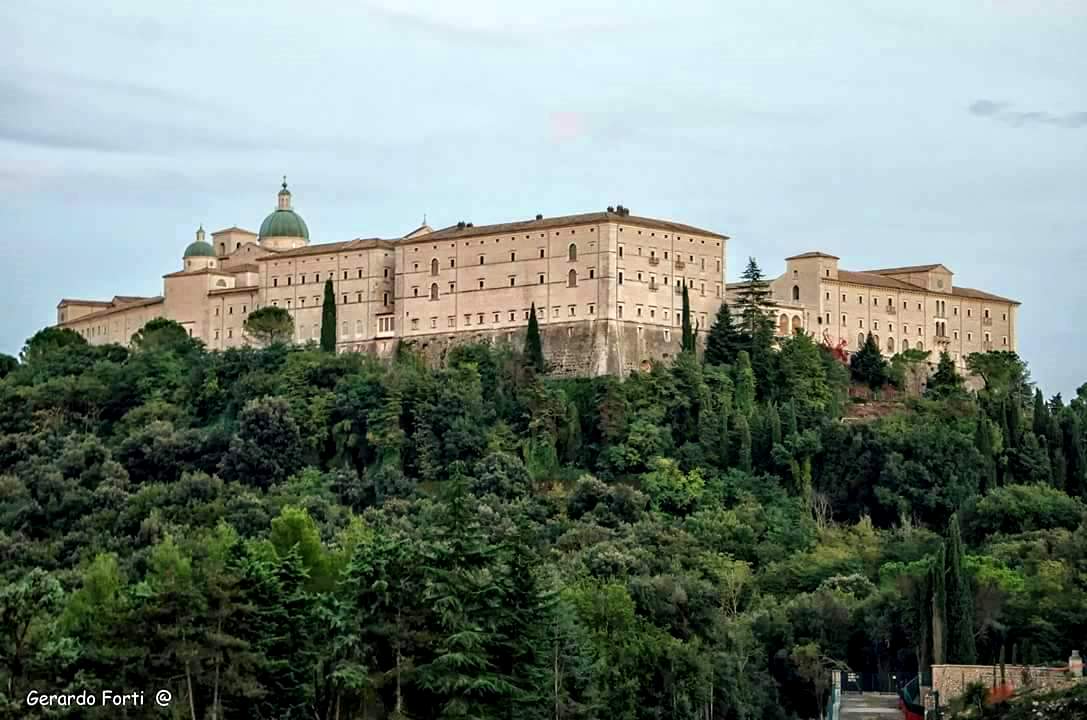 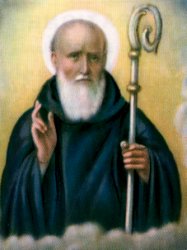 Incentrata su quattro voti
Castità, povertà,
obbedienza, stabilità
Capo del monastero è
L’ ABATE
ORA ET LABORA
Scansione della giornata del monaco secondo precisi orari
Monasteri = Abbazie
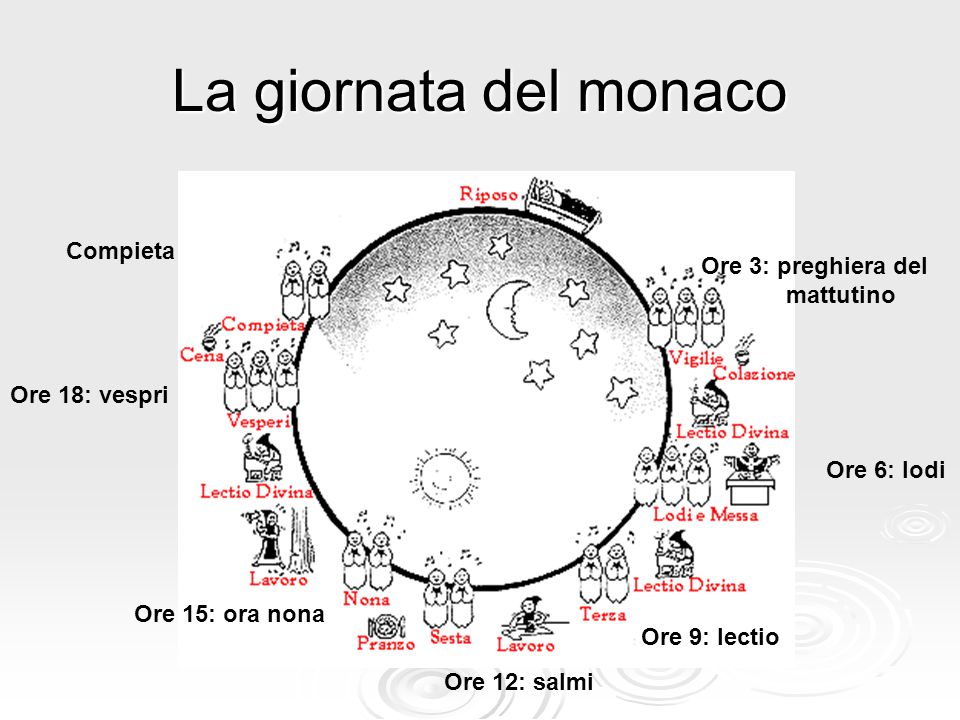 LA VITA 
NEL MONASTERO
San Benedetto attribuisce grande importanza al lavoro
ORA ET LABORA
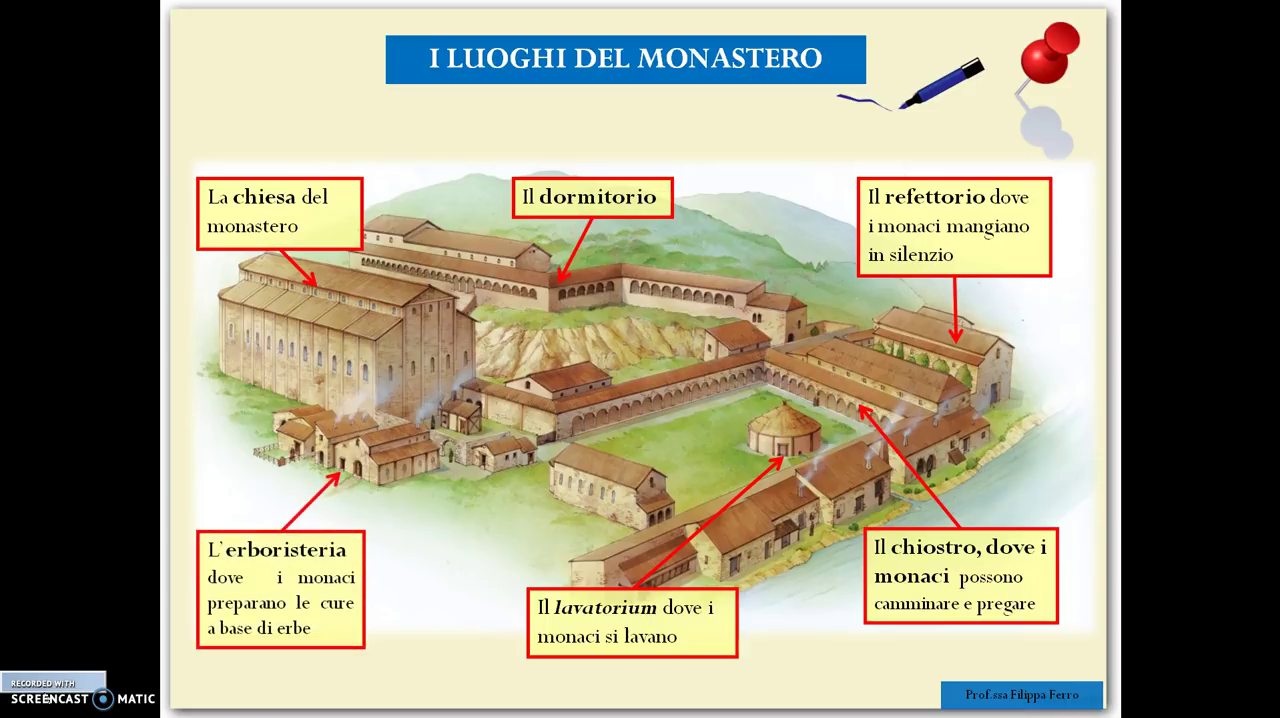 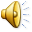 Lo scriptorium dove i monaci copiano i libri
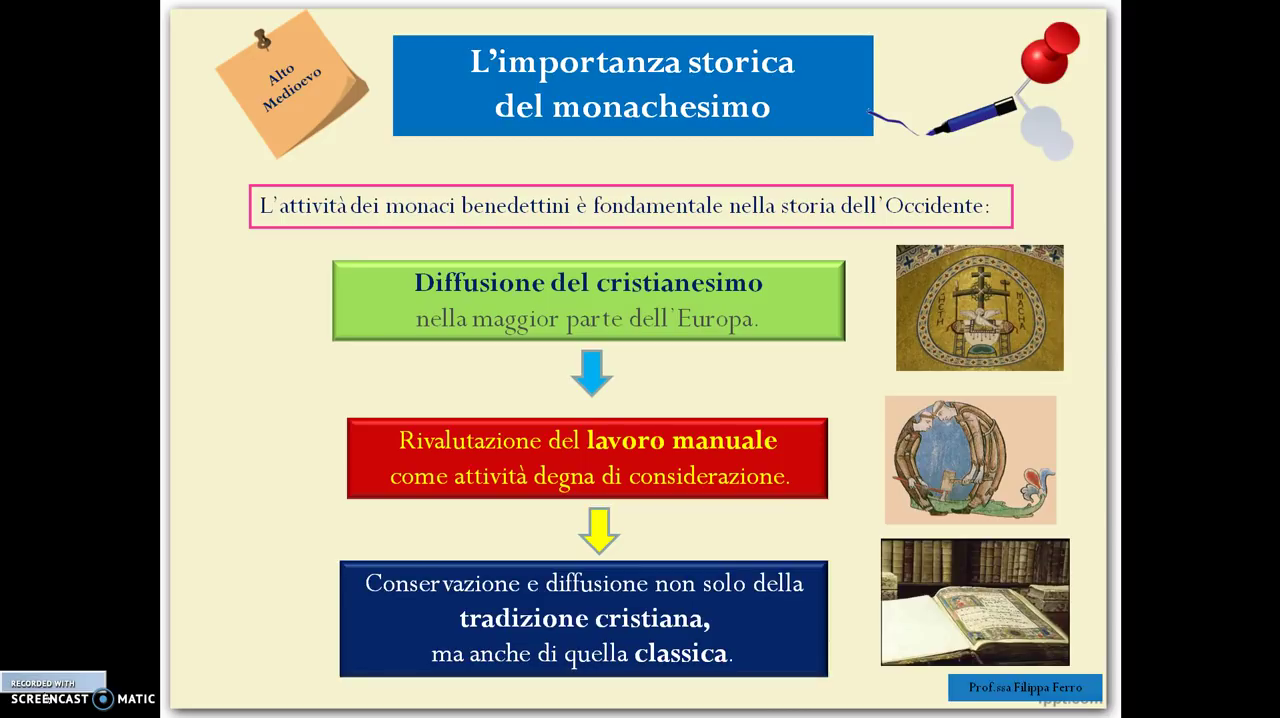 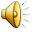 RISPONDI SUL QUADERNO ALLE SEGUENTI DOMANDE
In quali regioni iniziò a svilupparsi il Monachesimo?
Chi considerato il fondatore del Monachesimo Orientale?
Che cosa significa la parola ‘’Abate’’?
Cosa significa che i primi monaci erano eremiti?
Dove nacque San Benedetto?
Con quale motto può essere sintetizzata la regola di San Benedetto?

Link del video sul Monachesimo e vita di San Benedetto
https://www.youtube.com/watch?v=GcDgGiiBZcQ